宣教关怀
荣耀的天父阿爸，在泰国七千万人口里，只有1.2%信靠耶稣基督的福音。阿谦宣教士已经在这个国家五年，并能讲流利的泰语。我们为着她在泰国大学的优秀成绩感恩，也为着她在泰国学校作实习老师的跨文化体验感恩。求圣灵赐阿谦智慧和信心，
1/2
宣教关怀
特别在五月，她将在一个国际研讨会呈报她的论文研究。未来，阿谦计划申请当地老师执照，求天父为她预备这教育平台。她带领了学生 Title, Song, Nut 信靠主，求天父保守他们的属灵生命继续成长。奉主基督名求，阿们。
2/2
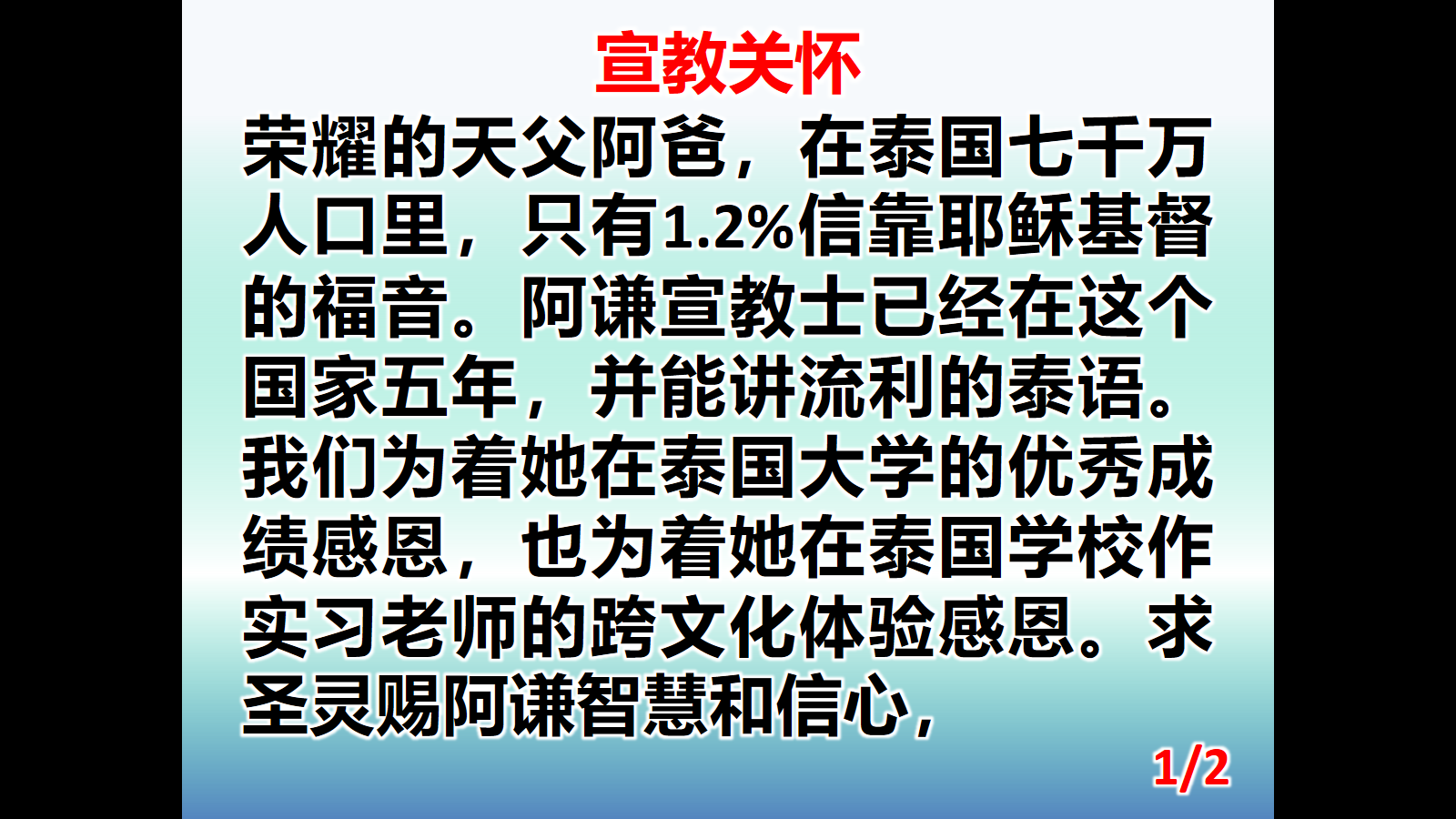 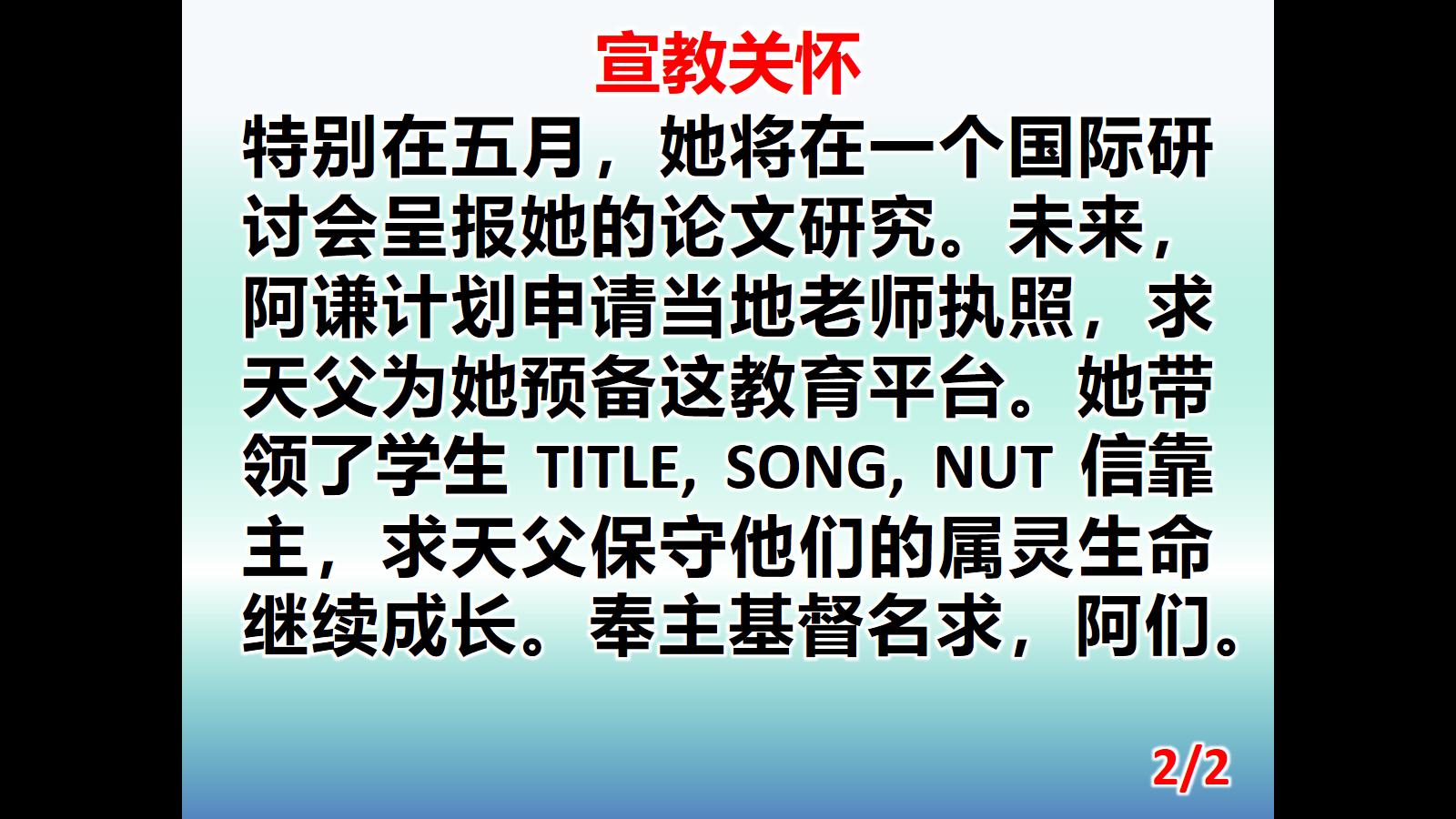